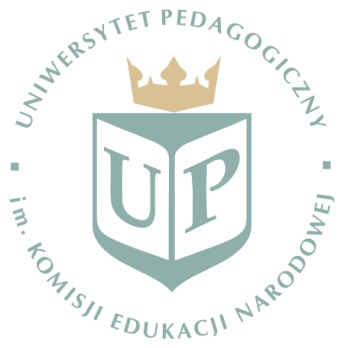 Instytut Fizyki 
Wydział Matematyczno-Fizyczno-Techniczny
Uniwersytet Pedagogiczny im. Komisji Edukacji Narodowej w Krakowie
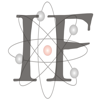 SPOTKANIE
ŚWIĄTECZNO-NOWOROCZNE

Spotkanie odbyło się w piątek, 14 grudnia 2018r., 
o godz. 10:00 w sali 514, główny budynek UP, 
ul. Podchorążych 2, 30-084 Kraków.
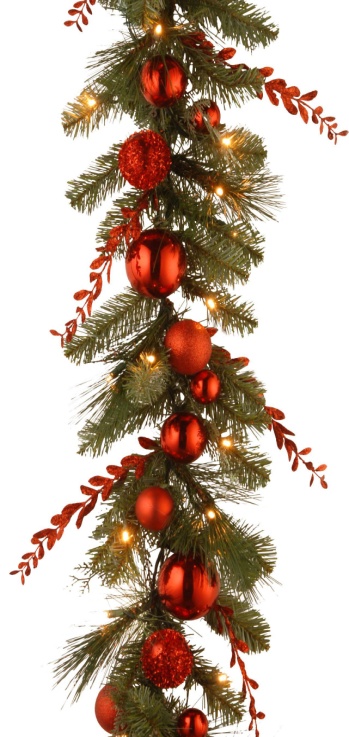 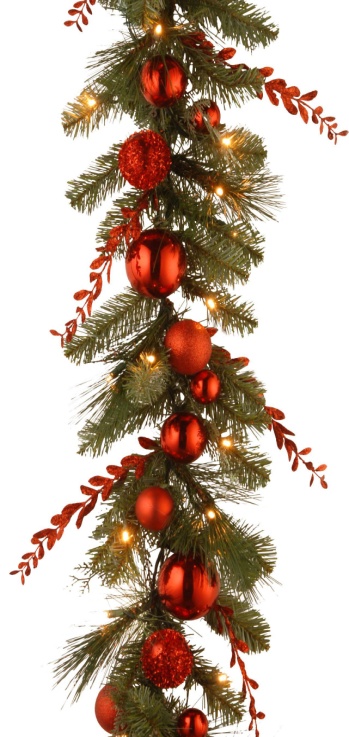 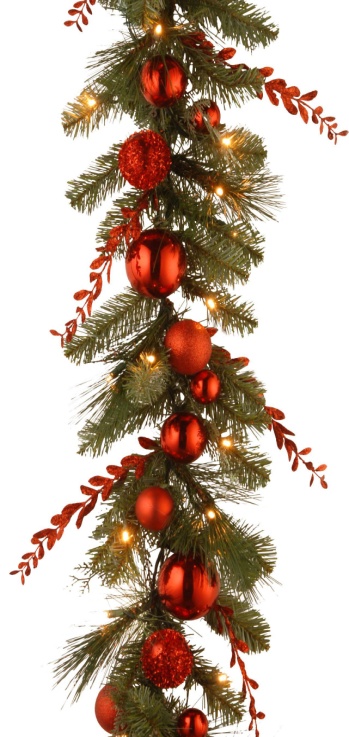 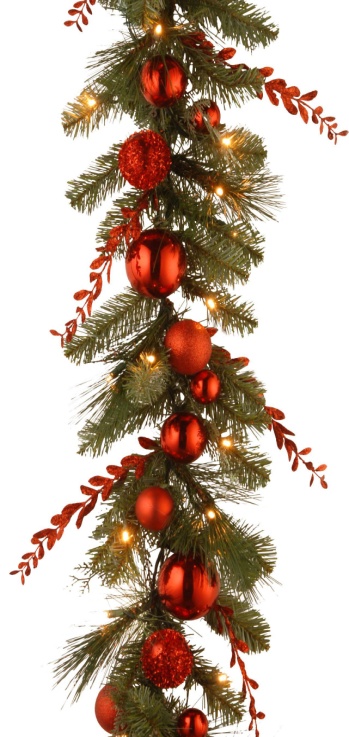 Wykład niespodzianka
Dyskusja naukowo-towarzyska
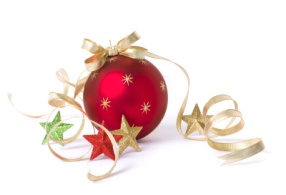 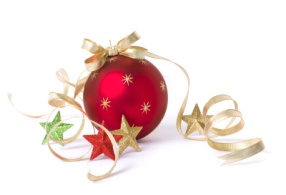 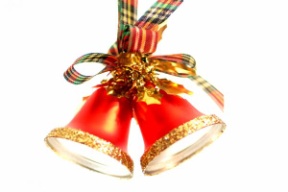 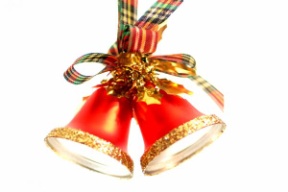